主日崇拜
2025年2月2日
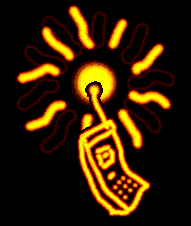 崇拜正在進行中，請關閉你的手機和傳呼機，謝謝合作。
靜默 (會眾靜坐)
詩 篇 27:4
4有一件事、我曾求耶和華、我仍要尋求．就是一生一世住在耶和華的殿中、瞻仰他的榮美、在他的殿裏求問。
宣召 (會眾起立)
馬 太 福 音 6:30-34
30你們這小信的人哪、野地裏的草、今天還在、明天就丟在爐裏、　神還給他這樣的妝飾、何況你們呢。 31所以不要憂慮、說、吃甚麼、喝甚麼、穿甚麼。 32這都是外邦人所求的．你們需用的這一切東西、你們的天父是知道的。 33你們要先求他的國、和他的義這些東西都要加給你們了。
34所以不要為明天憂慮．因為明天自有明天的憂慮．一天的難處一天當就夠了。
唱詩 一（會眾站立)
HOL#73       主爱深长
主爱深长
1  耶穌慈愛，大哉，深哉！廣不可量，永無休，
浩浩蕩蕩，有如汪洋，主慈愛向我傾流。
扶持蔭庇，四面環繞，都是救主大慈愛，
導我前行，領我歸家，安息天上到萬代。

2  耶穌慈愛，大哉，深哉！應當讚美廣傳開，
主愛真摰，主愛深長，永不動搖永不改，
主眼看顧屬祂兒女，十字架上甘捨身，
祂為我們父前代求，在寶座上施鴻恩。
3  耶穌慈愛，大哉，深哉！一切愛中至上愛，
有如優美寧靜海港，滿有恩福大洋海。
大哉，深哉，耶穌慈愛，遠遠高過天上天，
主愛領我進入榮耀，領我朝見主聖面。
公禱   （會眾站立）
主禱文
我們在天上的父，願人都尊你的名為聖。願你的國降臨，願你的旨意行在地上，如同行在天上。我們日用的飲食，今日賜給我們。免我們的債，如同我們免了人的債。不叫我們遇見試探，救我們脫離兇惡，因為國度，權柄，榮耀，全是你的，直到永遠，阿們。			
馬太福音6:9-13節
唱詩二 (會眾坐)
除你以外   HOL#387       主是我万有
除你以外
除你以外，在天上我還能有誰？
除你以外，在地上我別無眷戀。
除你以外，有誰能擦乾我眼淚？
除你以外，有誰能帶給我安慰？
雖然我的肉體和我的心腸
漸漸的衰退，
但是神是我心裡的力量，
是我的福份，直到永遠。
主是我万有
求我心中王，成為我異象，我別無愛慕，唯主我景仰；
充滿我思想，我心響往，睡著或睡醒，慈容是我光。

成為我智慧，成為我箴言，我願常跟隨，你在我身邊；
你是我聖父，我是你子，你常居我心，我與你合一。

我不求虛名，也不求富有，你是我基業，從今到永久；
惟你在我心，永遠居首，天上大君王，你是我萬有。

天上大君王，光明的太陽，容我享天樂，我已打勝仗；
我心屬你心，永無變更，萬有的主宰，成為我異象。
歡迎與報告 (會眾坐)
1.  歡迎新來的朋友! 歡迎弟兄姊妹及朋友來參加我們的主日崇拜。
2.  今天下午 1:30 – 2:00 請來 307 室與我們一起禱告，爲弟兄姐妹操練簡樸生活禱告。
3.  感謝所有為今年中國新年慶祝活動來幫忙的人！願我們繼續尋找方法來接觸我們的社區並與他們分享基督的愛。
4.  2月 16 日下午 2 點至 4 點將在 Harris Whalen 公園舉辦兒童事工歡樂日活動！請大家加入我們，享受團契和歡樂的時光。
5.  下次的受洗典禮將於4月20日主日舉行。如果你有意要受洗，請聯系任何一位牧師或執事。
6.  紐約上州生命沖擊營現已開始報名！時間爲3月21日至3月23日。生命沖擊營是一個以體驗方式分享並學習福音的營會。如果您想了解更多信息，請聯系陳定立牧師。
7.  四位廣東組姊妹將於2/11-22前往印度探訪宣教伙伴活望事工，把主的祝福帶到當地，鼓勵教會每一位弟兄姊妹一同參與，請在前廳索取禱告信並在奉獻上作支持。
牧禱 (會眾坐)
讀經 (會眾起立)
馬 太 福 音 6:25-34
25所以我告訴你們、不要為生命憂慮、吃甚麼、喝甚麼．為身體憂慮穿甚麼．生命不勝於飲食麼、身體不勝於衣裳麼。 26你們看那天上的飛鳥、也不種、也不收、也不積蓄在倉裏、你們的天父尚且養活他．你們不比飛鳥貴重得多麼。 27你們那一個能用思慮、使壽數多加一刻呢。〔或作使身量多加一肘呢〕
28何必為衣裳憂慮呢．你想野地裏的百合花、怎麼長起來、他也不勞苦、也不紡線． 29然而我告訴你們、就是所羅門極榮華的時候、他所穿戴的、還不如這花一朵呢。 30你們這小信的人哪、野地裏的草、今天還在、明天就丟在爐裏、　神還給他這樣的妝飾、何況你們呢。 31所以不要憂慮、說、吃甚麼、喝甚麼、穿甚麼。
32這都是外邦人所求的．你們需用的這一切東西、你們的天父是知道的。 33你們要先求他的國、和他的義這些東西都要加給你們了。 34所以不要為明天憂慮．因為明天自有明天的憂慮．一天的難處一天當就夠了。
證道  (會眾坐)
先求神的国、神的义
一、 不要为吃喝穿忧虑二、 飞鸟与百合花的比喻三、 先求神的国、神的义
一、 不要为吃喝穿忧虑
馬 太 福 音 6:25
25所以我告訴你們、不要為生命憂慮、吃甚麼、喝甚麼．為身體憂慮穿甚麼．生命不勝於飲食麼、身體不勝於衣裳麼。
創 世 紀 1:27-28
27神就照著自己的形像造人、乃是照著他的形像造男造女。 28神就賜福給他們、又對他們說、要生養眾多、遍滿地面、治理這地．也要管理海裏的魚、空中的鳥．和地上各樣行動的活物。
箴 言 16:2
2人一切所行的、在自己眼中看為清潔．惟有耶和華衡量人心。
二、 飞鸟与百合花的比喻
馬 太 福 音 6:26-29
26你們看那天上的飛鳥、也不種、也不收、也不積蓄在倉裏、你們的天父尚且養活他．你們不比飛鳥貴重得多麼。 27你們那一個能用思慮、使壽數多加一刻呢。〔或作使身量多加一肘呢〕 28何必為衣裳憂慮呢．你想野地裏的百合花、怎麼長起來、他也不勞苦、也不紡線．
29然而我告訴你們、就是所羅門極榮華的時候、他所穿戴的、還不如這花一朵呢。
詩 篇 34:6-8
6我這困苦人呼求、耶和華便垂聽、救我脫離一切患難。 7耶和華的使者、在敬畏他的人四圍安營、搭救他們。 8你們要嘗嘗主恩的滋味、便知道他是美善．投靠他的人有福了。
三、 先求神的国、神的义
馬 太 福 音 6:30-34
30你們這小信的人哪、野地裏的草、今天還在、明天就丟在爐裏、　神還給他這樣的妝飾、何況你們呢。 31所以不要憂慮、說、吃甚麼、喝甚麼、穿甚麼。 32這都是外邦人所求的．你們需用的這一切東西、你們的天父是知道的。 33你們要先求他的國、和他的義這些東西都要加給你們了。
34所以不要為明天憂慮．因為明天自有明天的憂慮．一天的難處一天當就夠了。
羅 馬 書 1:17
17因為　神的義、正在這福音上顯明出來．這義是本於信、以致於信．如經上所記、『義人必因信得生。』
回應詩 (會眾起立)
HOL#2522       先求神的國
先求神的國
你們要先求祂的國，和祂的義，
這些東西都要加給你，哈利路亞，

哈利路亞，哈利路亞，
哈利路亞，哈利路亞。

你們要先求祂的國，和祂的義，
這些東西都要加給你，哈利路亞。
聖餐 （會眾坐）
使徒信經  （會眾起立）
我信上帝，全能的父，創造天地的主；
我信我主耶穌基督，上帝獨生的子；因聖靈感孕，由童貞女馬利亞所生；在本丟彼拉多手下受難，被釘於十字架，受死，埋葬；降在陰間，第三天從死人中復活；升天，坐在全能父上帝的右邊；將來必從那裡降臨，審判活人死人。
我信聖靈；我信聖而公之教會；我信聖徒相通；我信罪得赦免；我信身體復活；我信永生。阿們。
三一頌 （會眾站立）
讚美真神萬福之根，
世上萬民讚美主恩，
天使天軍讚美主名，
讚美聖父聖子聖靈。
阿們。
祝福 （會眾站立）
默祷 （會眾坐）散会